JÉZUS TANÍT: 
A FARIZEUS ÉS A VÁMSZEDŐ 2.
Kedves Szülők!
Kérjük, hogy segítsenek a gyermeküknek a hittanóra tananyagának az elsajátításában!
A digitális hittanórán szükség
lesz az alábbiakra:
üres lap vagy füzet, 
íróeszköz.

Kérem, hogy indítsák el a diavetítést! 
Az animációkat csak így tudják látni.
DIGITÁLIS HITTANÓRA
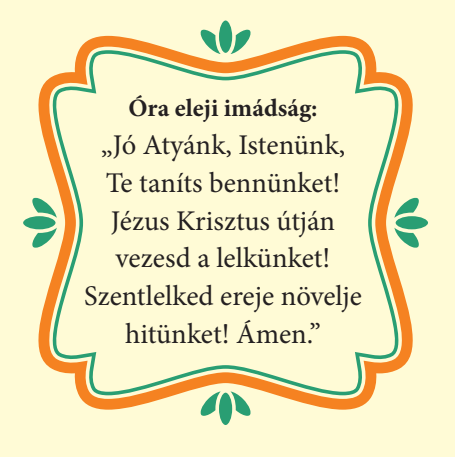 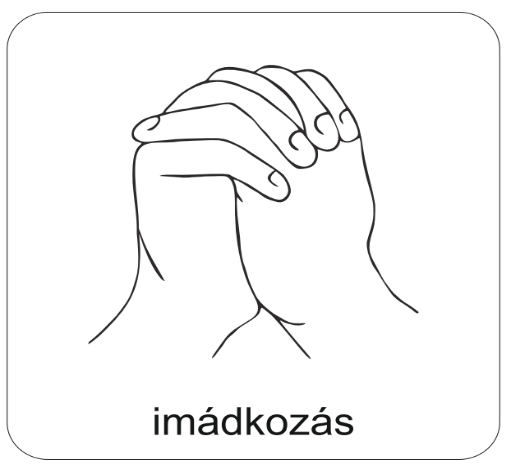 Áldás, békesség! 

Kezdd a digitális hittanórát az óra eleji imádsággal!
1. Kit látsz a képen? Kattints a helyes válaszra!
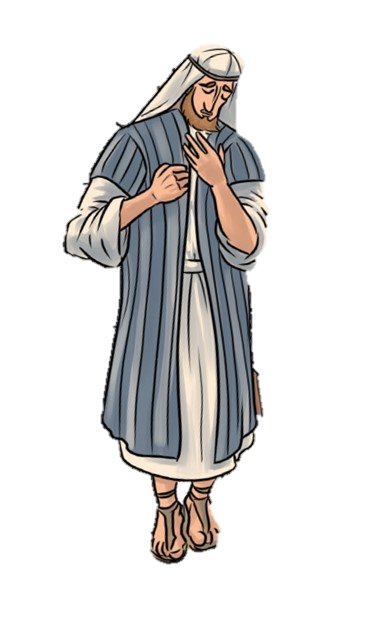 B. Ő egy vámszedő.
A. Ő egy farizeus.
D. Ő egy király.
C. Ő egy pap.
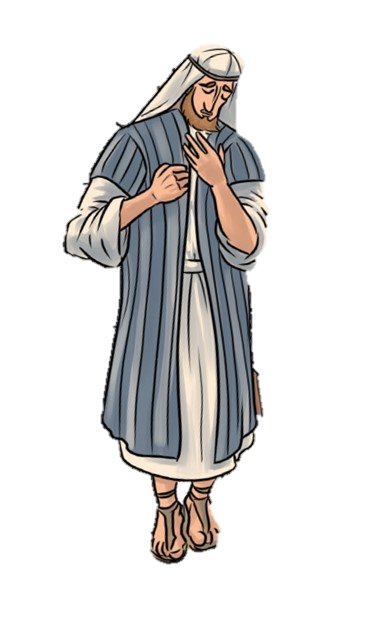 Sajnos ez a válasz helytelen!
Kattints ide, és próbáld meg újra!
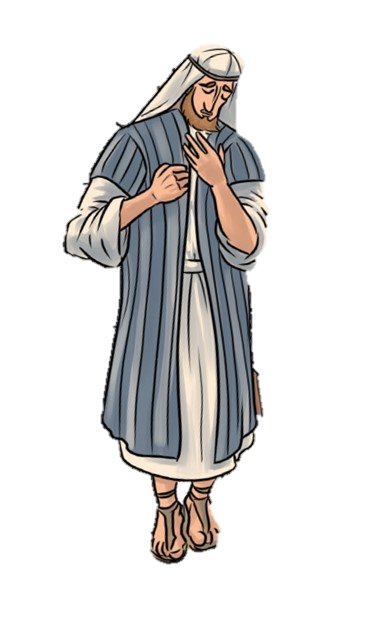 Ez a válasz helyes! Ő egy vámszedő, akiről Jézus elmondott egy történetet.
Kattints ide! Folytasd a kvízt!
2. Kit látsz a képen? Kattints a helyes válaszra!
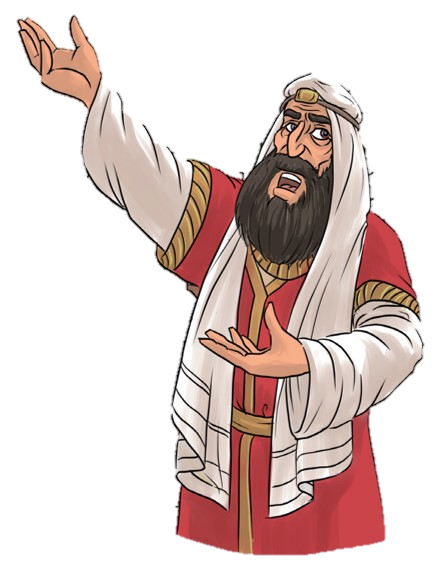 B. Ő egy király.
A. Ő egy énekes.
C. Ez egy farizeus.
D. Ez egy vámszedő.
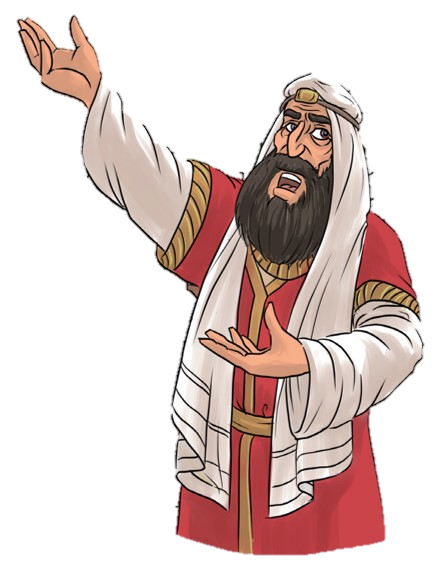 Sajnos ez a válasz helytelen!
Kattints ide, és próbáld meg újra!
Ez a válasz helyes! 
Ő a képen egy farizeus, egy vallási csoport tagja. akiről Jézus tanított.
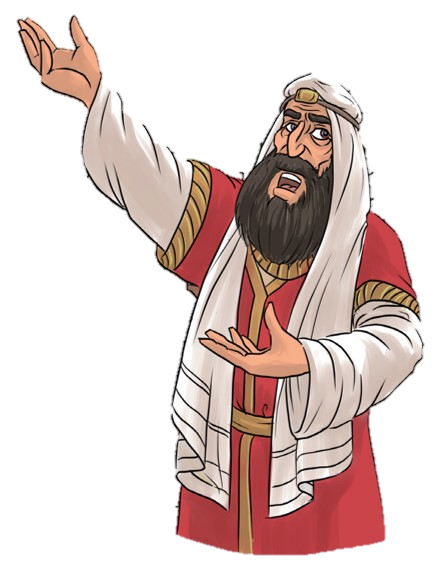 Kattints ide! Folytasd a kvízt!
3. Melyik állítás igaz a farizeusra? Kattints a helyes válaszra!
A. Hetente kétszer böjtölt. Mindenből tizedet fizetett.
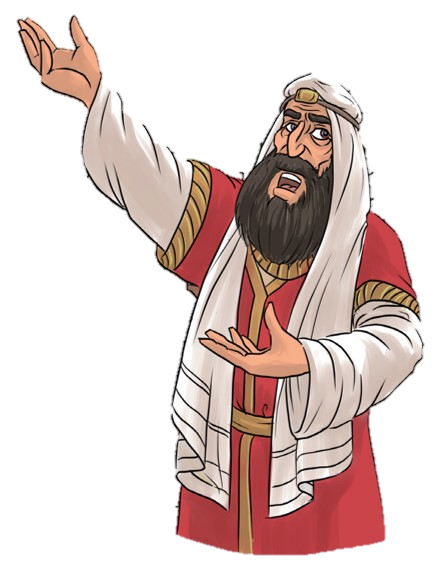 B. Zenész volt a foglalkozása.
C. Jézus tanítványai közé tartozott.
D.  Kereskedő volt.
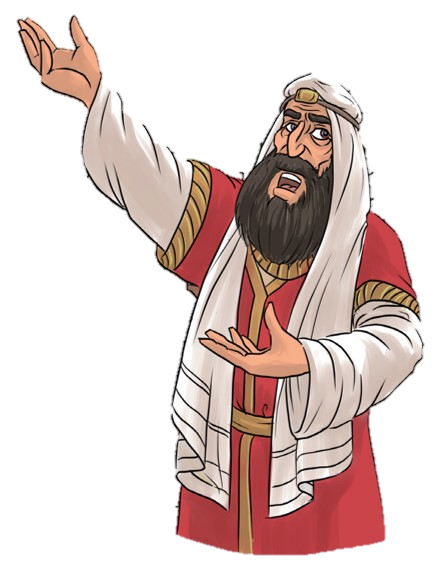 Sajnos ez a válasz helytelen!
Kattints ide, és próbáld meg újra!
Ez a válasz helyes! A farizeusok nagyon odaadóan követték a vallási előírásokat.
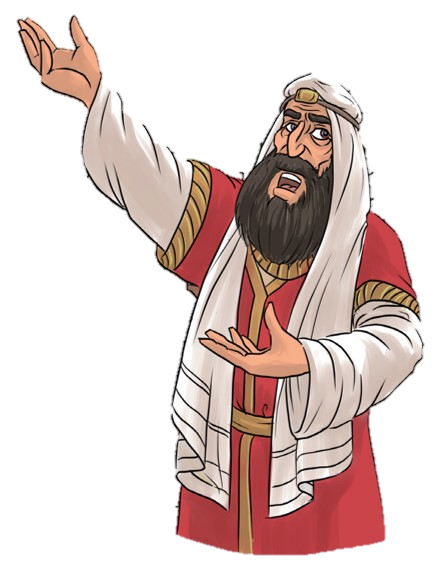 Kattints ide! Folytasd a kvízt!
4.  Válaszd ki, hogy melyik állítás igaz a vámszedőre!
A. Sokat böjtölt.
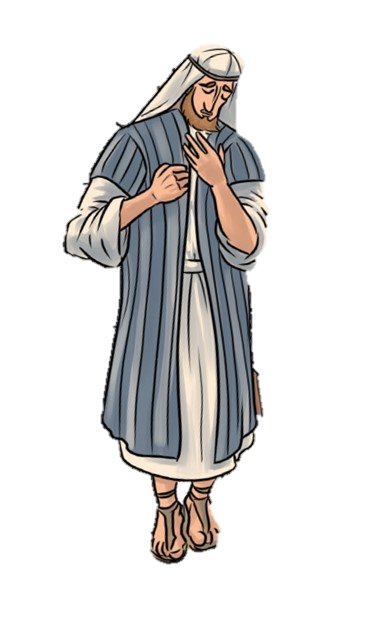 B. Gyakran járt a templomban.
C. Külföldi volt.
D.  Adókat szedett.
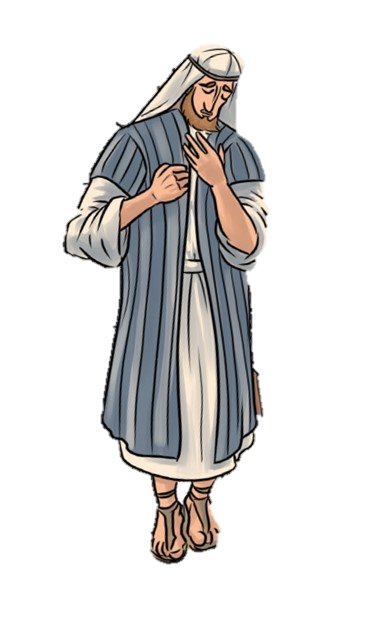 Sajnos ez a válasz helytelen!
Kattints ide, és próbáld meg újra!
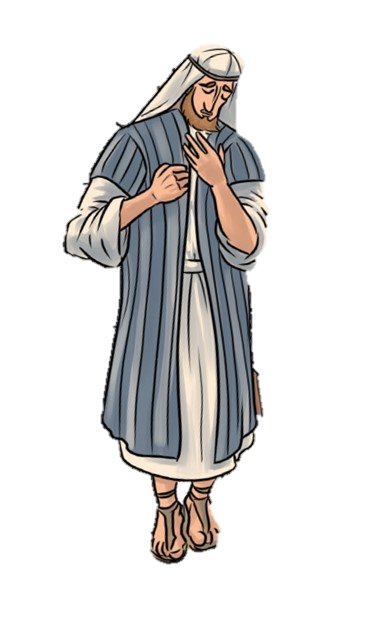 Ez a válasz helyes! Vámokat szedett be és ebből gazdagodott meg.
Kattints ide! Folytasd a kvízt!
5. Melyik szó hiányzik az aranymondásból? Kattints rá!
A töredelmes és
 megtört …… 
nem veted meg, 
Istenem!
Zsoltárok könyve 51,19
A. lelket
B. elmét
C. szívet
D. embert
Sajnos ez a válasz helytelen!
Kattints ide, és próbáld meg újra!
Ez a válasz helyes! A töredelmes és megtört szívet Isten nem veti meg.
Kattints ide, és folytasd a kvízt!
6. Mi jellemző arra, aki alázatosan imádkozik? 
Kattints a helyes válaszra!
2. Őszintén beszél Istennel.
1. Istenre figyel, és nem másokra.
3. Hálás Istennek.
4. Kér Istentől, és nem követel.
Ez az egyik helyes válasz! 
De megtaláltad mindet?
Ha IGEN, akkor kattints ide, mert minden kérdésre válaszoltál
Ha NEM, akkor kattints ide,  folytasd!
Hallgass egy énekelt alázatos imádságot! 
Énekelheted Te is!
Kattints a hangszóróra!
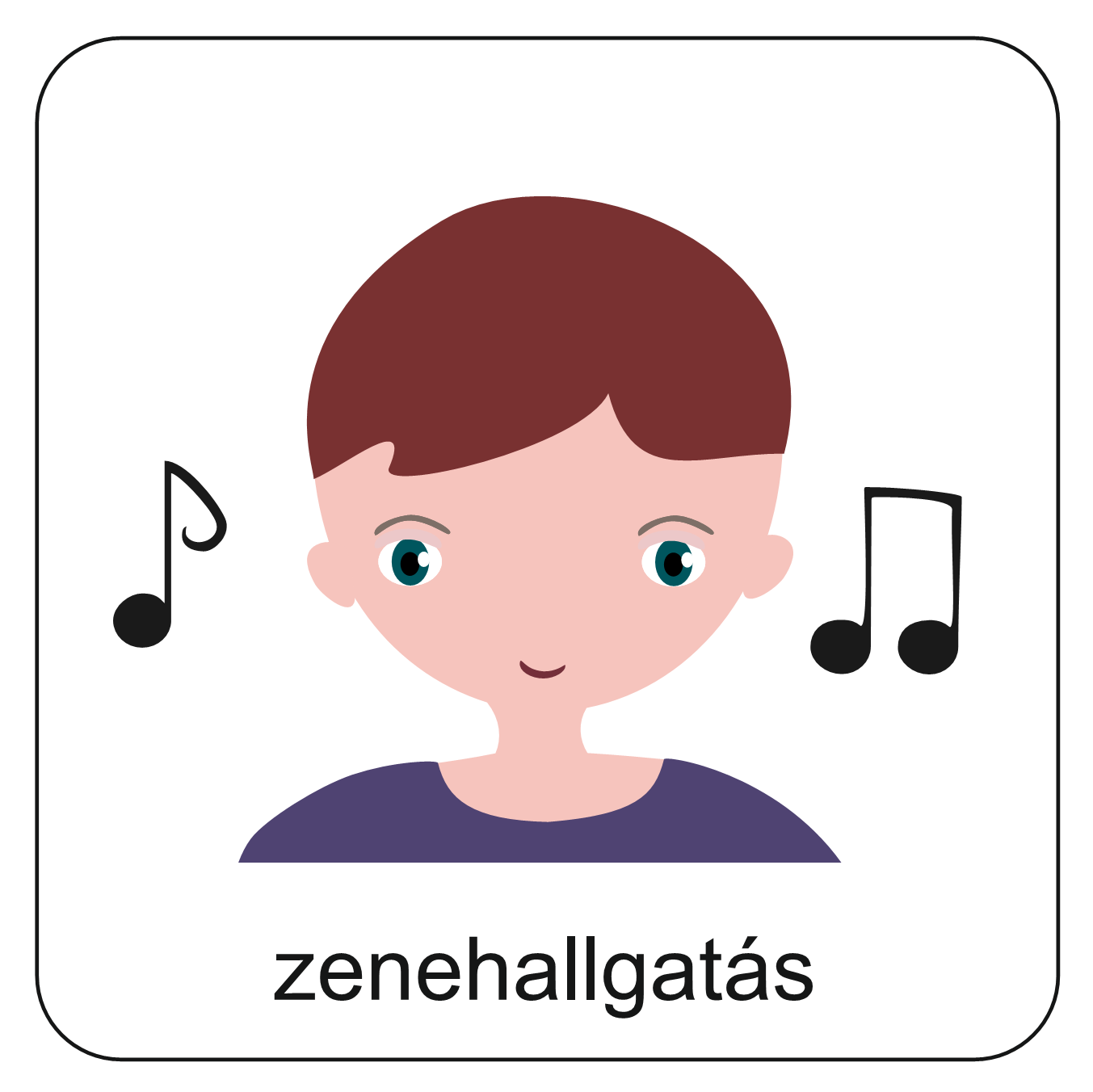 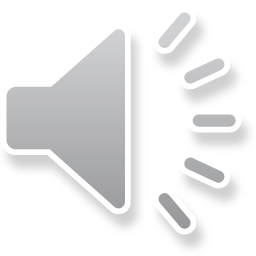 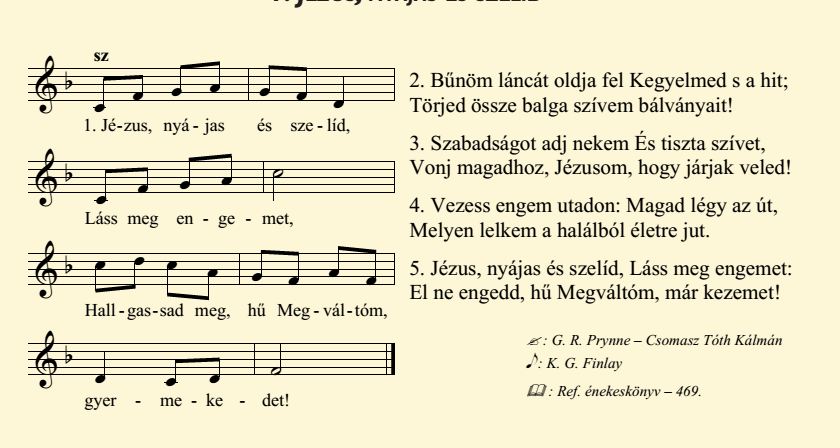 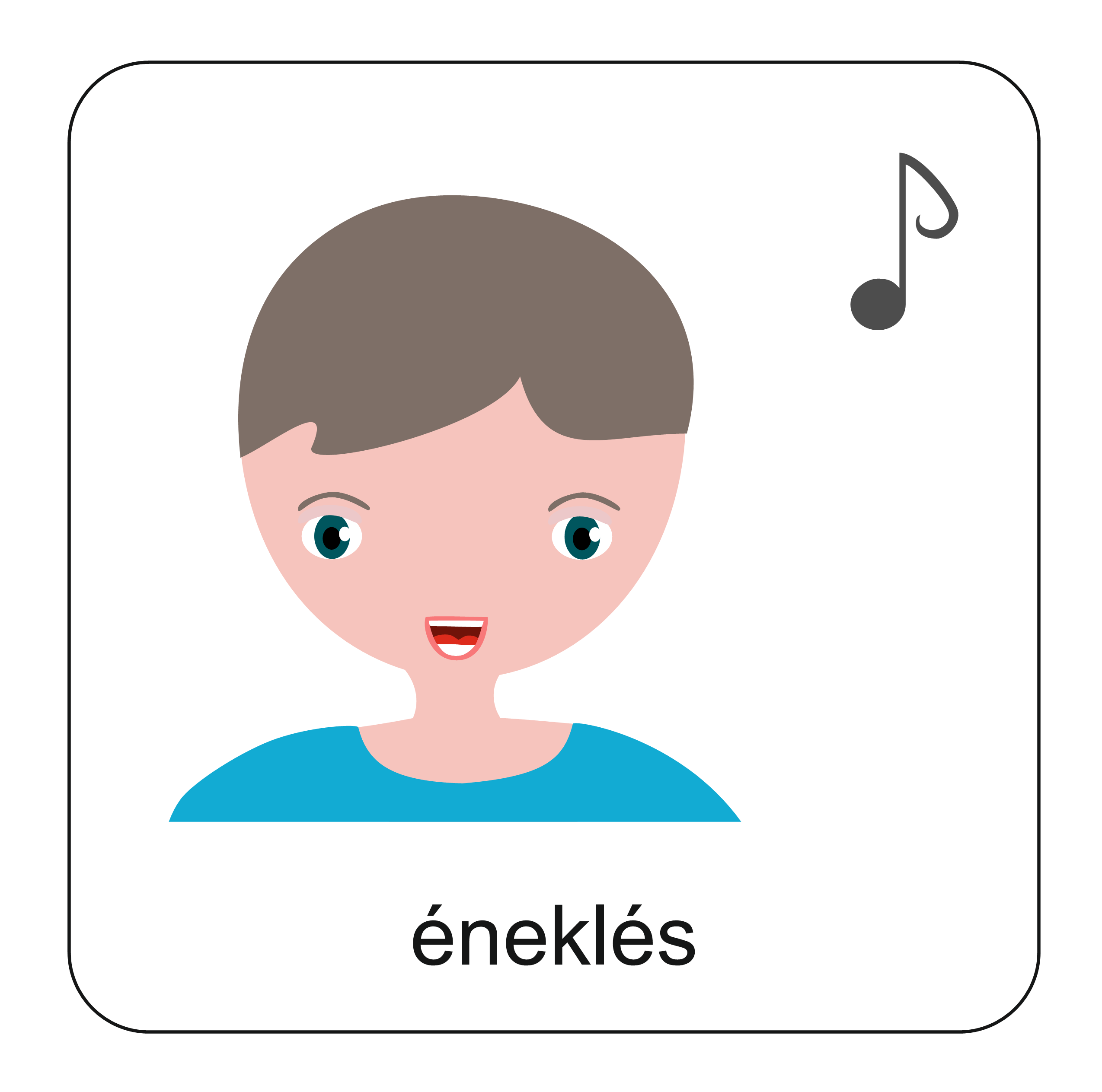 A következő oldalon egy feladatot találsz.
Ha lány vagy, akkor ide kattints, és itt találod a feladatot.
Ha fiú vagy, akkor ide kattints, és itt találod a feladatot.
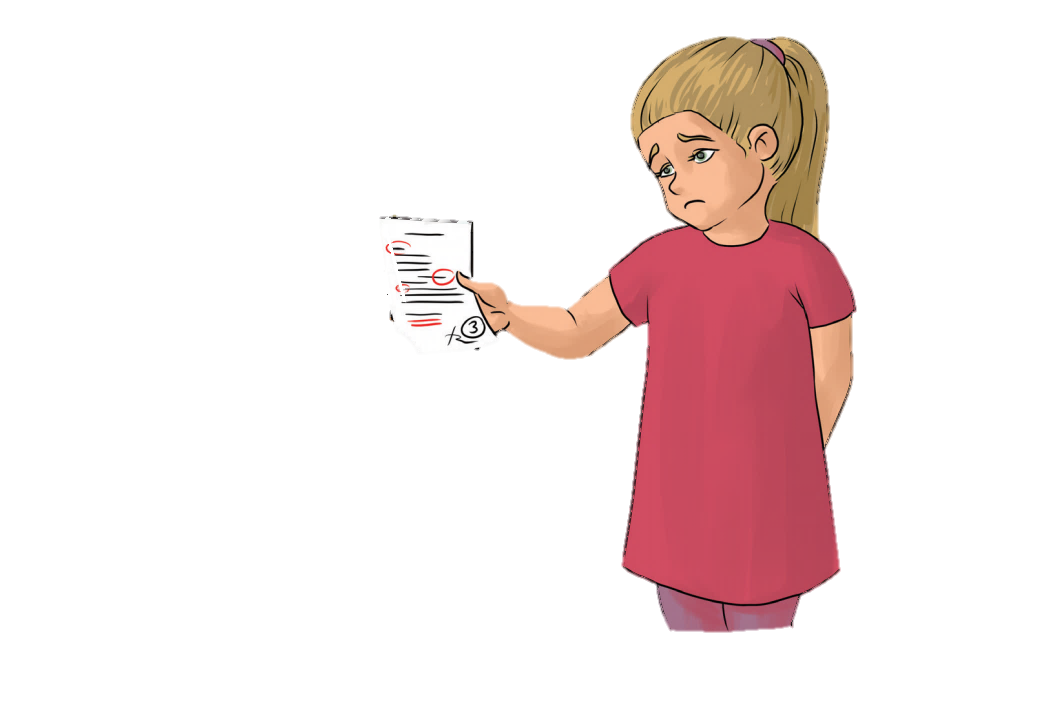 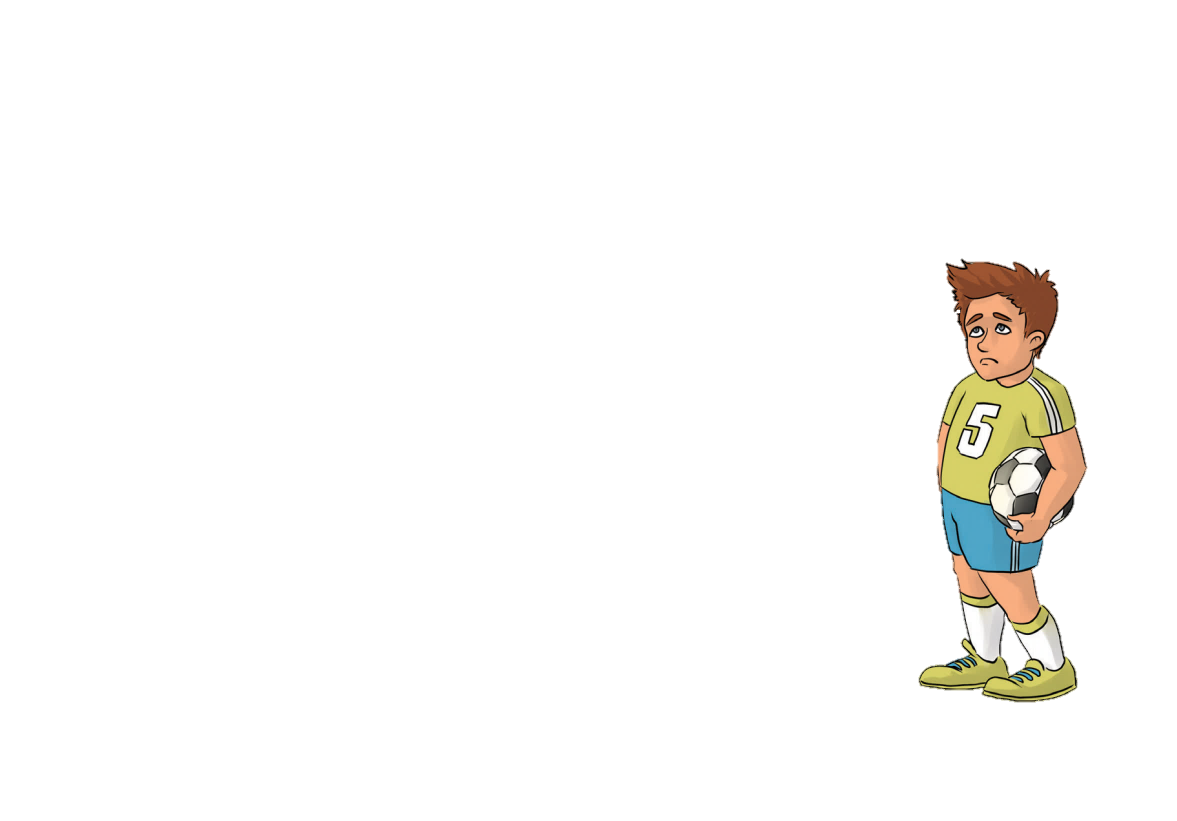 Nézd meg a képet! Szerinted mit  mondjon Zsófi, ha töredelmes szívvel 
szeretné elkerülni a bajt? Írd le a lapra vagy a füzetedbe!
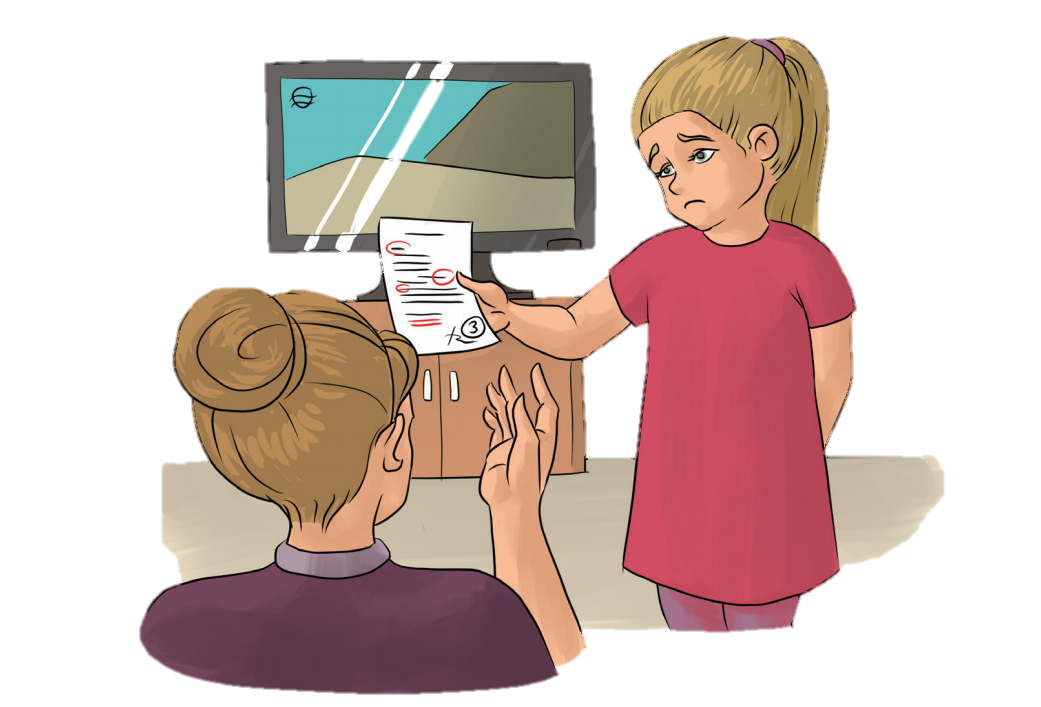 Anya! 
Nem tanultam rendesen.
Nagyon megbántam!
Ha leírtad a választ, kattints a buborékra, és hasonlítsd össze a válaszokat! 
A te válaszodban szerepel Zsófi 3. mondata?
Ide kattints a folytatáshoz!
Nézd meg a képet! Szerinted mit  mondjon Tomi, ha töredelmes szívvel 
szeretné elkerülni a bajt? Írd le a lapra vagy a füzetedbe!
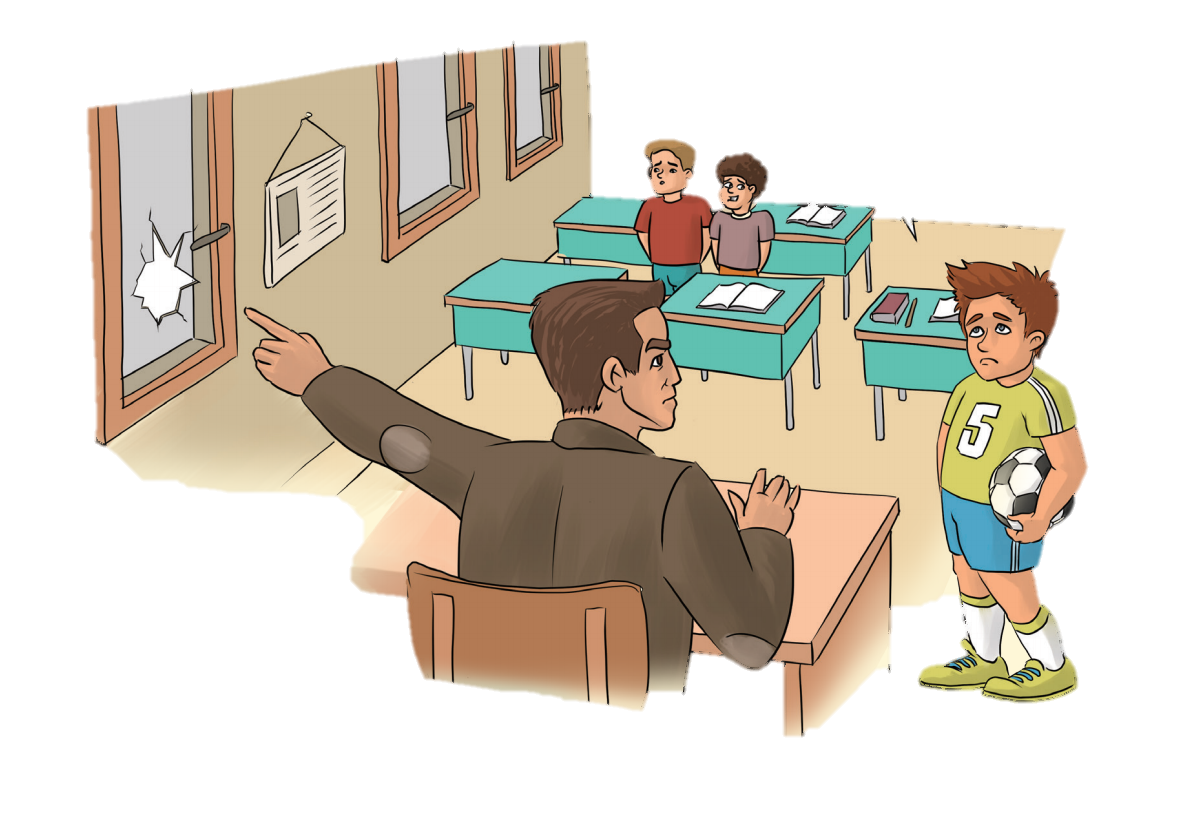 Tanító bácsi! Fociztunk, és kitörtem az ablakot! Bocsánatot kérek!
Ha leírtad a választ, kattints a buborékra, és hasonlítsd össze a válaszokat! 
A te válaszodban szerepel Tomi 3. mondata?
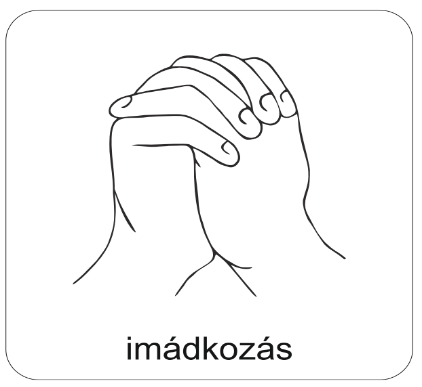 A digitális hittanóra végén így imádkozz!
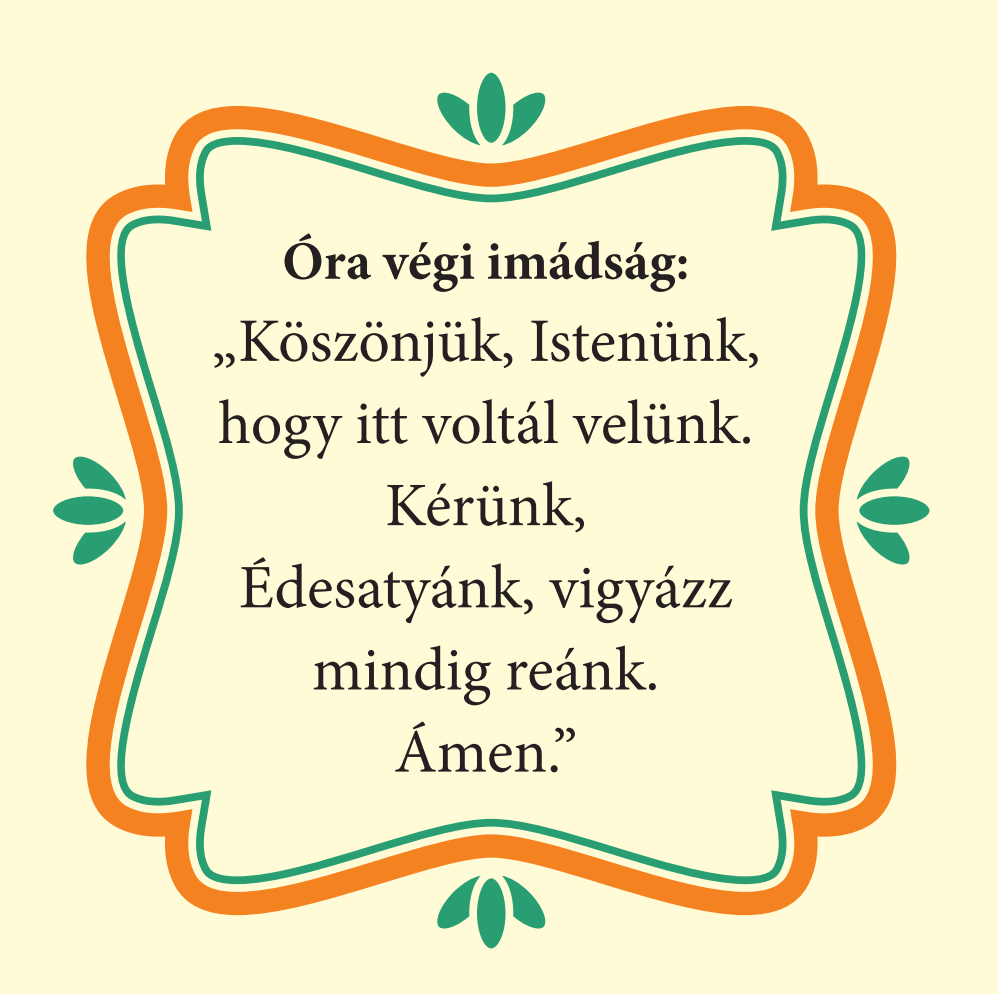 Kedves Hittanos! 
Várunk a következő digitális hittanórára!
Kedves Szülők!
Köszönjük a segítségüket!
Isten áldását kívánjuk ezzel az Igével!
„Jóságod és szereteted kísér életem minden napján.” (Zsoltárok 23,4)
Áldás, békesség!